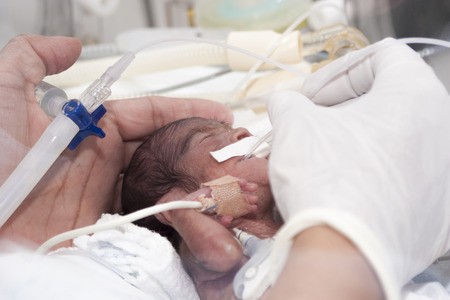 Essentials of: Retinopathy of Prematurity
ROP
ROP
ROP accounts for 3-5% of severe childhood visual impairment in UK and is often associated with deafness, and neurological problems / cerebral visual impairment
Incidence: approx 50% in babies 1000-1251 g, 80% of premature babies under 1000g. 
We screen 8000 babies a year an average 3.5 times: 28,000 examinations / yr
4% of babies screened overall require treatment: 320 / yr
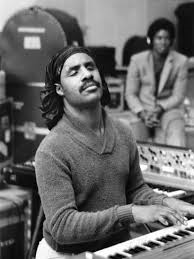 Normal retinal vascular development
Oxygen tension in is relatively low (2-3 kPa).

Vascular growth matches retinal metabolic demand in the environment of excess or insufficient oxygen. 

Hyaloid regression is complete by 34 weeks gestational age (GA)

Reaches nasal ora serrata 36 weeks GA 
Reaches temporal ora serrata at term
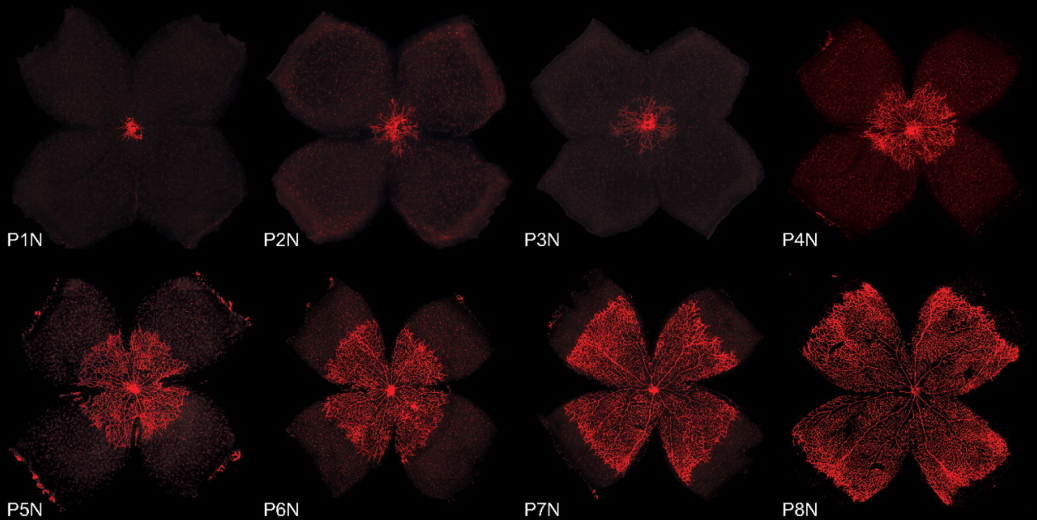 The Mouse Retina as an Angiogenesis Model Invest. Ophthalmol. Vis. Sci. 2010;51(6):2813-2826. doi:10.1167/iovs.10-5176
Endogenous factors
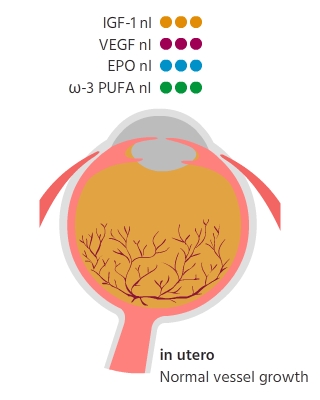 Vascular Endothelial Growth Factor (VEGF)
Insulin-like Growth Factor (IGF-1)
Erythropoietin (EPO)
Omega-3 polyunsaturated fatty acids (ⱳ-PUFA)
What do they do - VEGF?
modified by levels of tissue oxygenation
responsible for angiogenesis, particularly in the retina, lungs, brain and kidneys

VEGF expression by relatively hypoxic astrocytes anterior to the peripheral limit of vasculature mediates the wave of normal angiogenesis
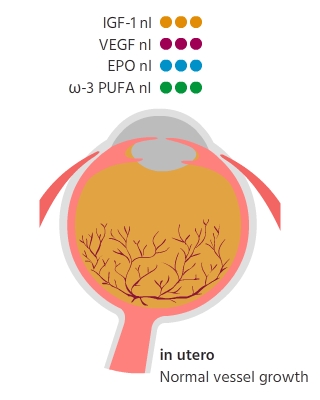 What do they do - IGF-1?
non-oxygen regulated anabolic hormone
Role in endothelial cell survival
Protects from the effects of hyperoxia 

Levels increase with GA
Post-natal levels correlate with fetal size
Levels inversely correlate with ROP severity
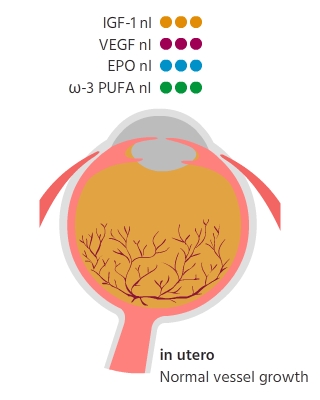 What do they do-EPO?
produced in the kidney
Upregulated in response to hypoxia
Promoting vascular stability
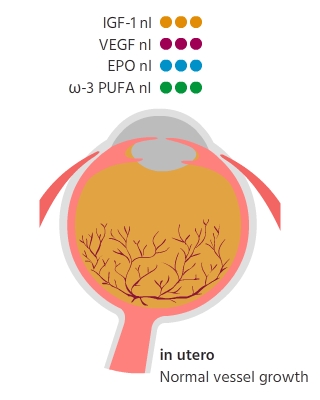 What do they do – omega 3 PUFAs?
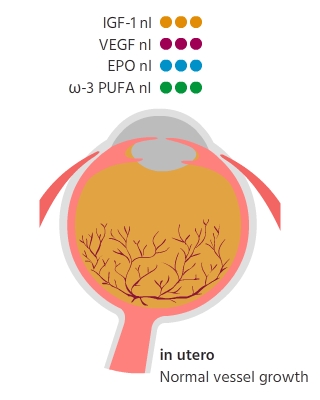 transferred from maternal circulation  in the third trimester 

Cell membrane constituent
Neural and vascular protective role
Phase 1 – hyperoxic / inhibitive
Premature birth:
Incomplete vascularisation
Supplemental oxygen 6-10kPa
Down regulation of VEGF
Phase 2 – hypoxic / proliferative
After 4 weeks PNA:
Supplemental oxygen weaning
Increased retinal metabolism
Retinal ischaemia
Upregulation of VEGF and EPO
Low IGF-1 and PUFA levels
International Classification-ICROP
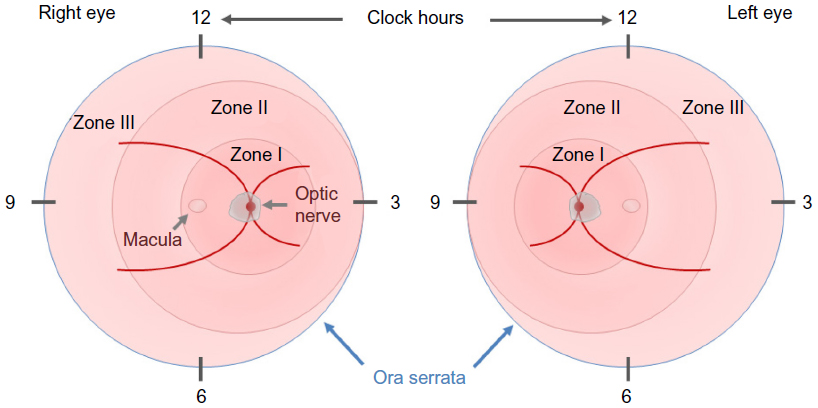 Zone
Use 28D to define Zone I

Stage 1-5
Stages
Stage 1

Stage 2

Stage 3

Stage 4

Stage 5
https://www.aao.org/interactive-tool/retinopathy-of-prematurity-case-based-training
Stage 1
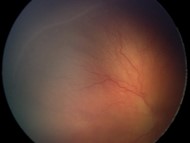 Demarcation line
Stage 2
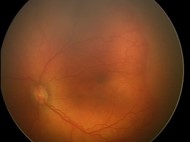 Ridge
Stage 3
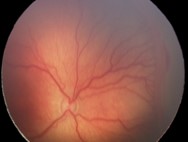 Ridge with neovascular proliferation
Stage 4
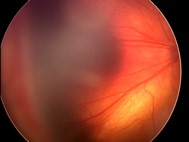 Tractional retinal detachment
A: extra foveal
B: foveal
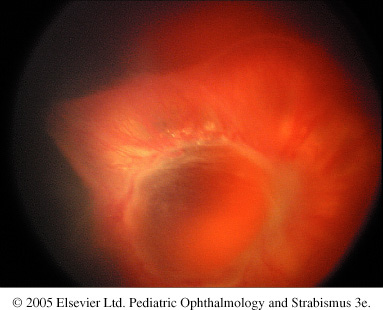 Stage 5
Funnel retinal detachment
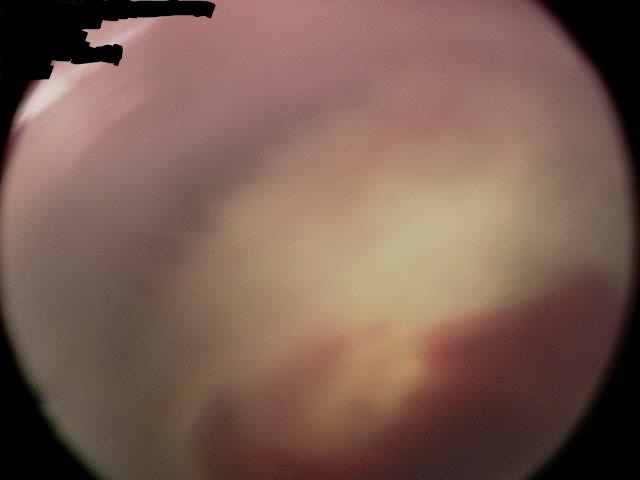 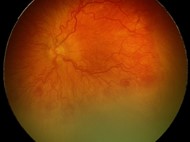 APROP
Zone I disease
Flat neovascularisation
Severe plus disease
Poor prognosis
Plus disease
Retinal vascular tortuosity / dilatation
Present in at least 2 quadrants
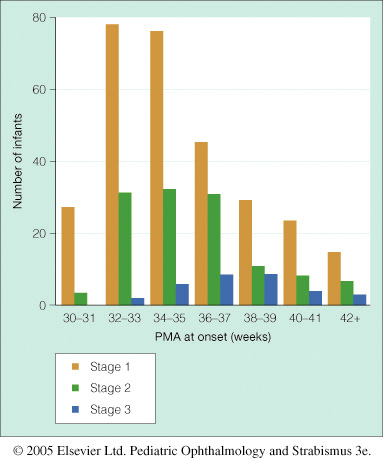 When does severe ROP occur?
Peak incidence of Stage 2 ROP at 32-37 weeks PMA
Peak incidence of Stage 3 ROP at 34-39 weeks PMA
Evolution of ROP
MacKeen et al JAAPOS 2008;12(4)349
Evolution of ROP
Proven Risk factors for ROP
Gestational age
Kim SJ, Port AD, Swan R et al. Retinopathy of prematurity: a review of risk factors and their clinical significance. Archives of Ophthalmol 2018;63:618-637
IUGR / SGA babies- (low IGF-1 levels)
WINROP study
Low levels of IGF-1 correlate with poor post-natal weight gain
 
CHOP study
Hellström A, Hård AL, Engström E et al. Early weight gain predicts retinopathy in preterm infants: new, simple, efficient approach to screening. Pediatrics 2009;123(4):e638-e645
Binenbaum G, Ying GS, Quinn GE et al. The CHOP postnatal weight gain, birth weight, and gestational age retinopathy of prematurity risk model. Arch Ophthalmol 2012;130(12):1560-1565
BOOST-II study
Babies PMA <28/40
85-89% target saturation: 9% Type 1 ROP
91-95% target saturation: 18% Type 1 ROP
Increased death rate at 36 weeks in lower 

 
Stenson BJ, Tarnow-Mordi WO, Darlow BA et al. BOOST II United Kingdom Collaborative Group, BOOST II Australia Collaborative Group, BOOST II New Zealand Collaborative Group. Oxygen saturation and outcomes in preterm infants. N Engl J Med 2013;368:2094-2104
Oxygen supplementation (effect on VEGF / EPO)
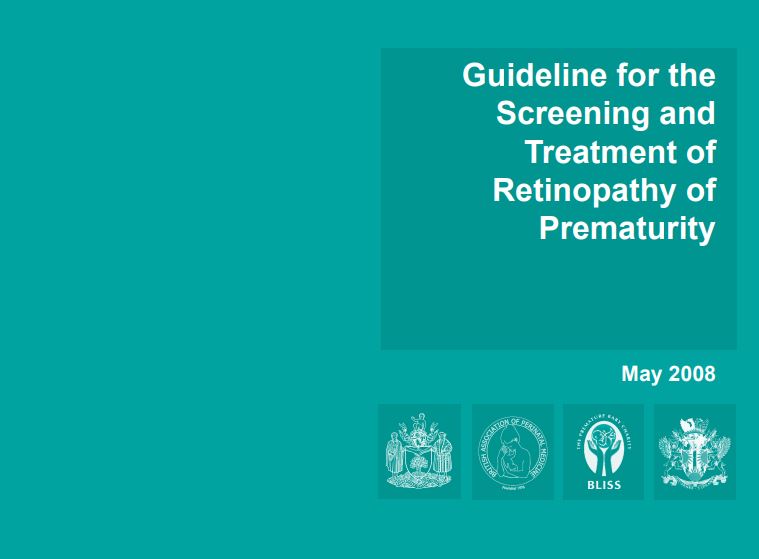 Babies <32 weeks GA
and /or <1501g
UK Retinopathy of Prematurity Guideline – May 2008
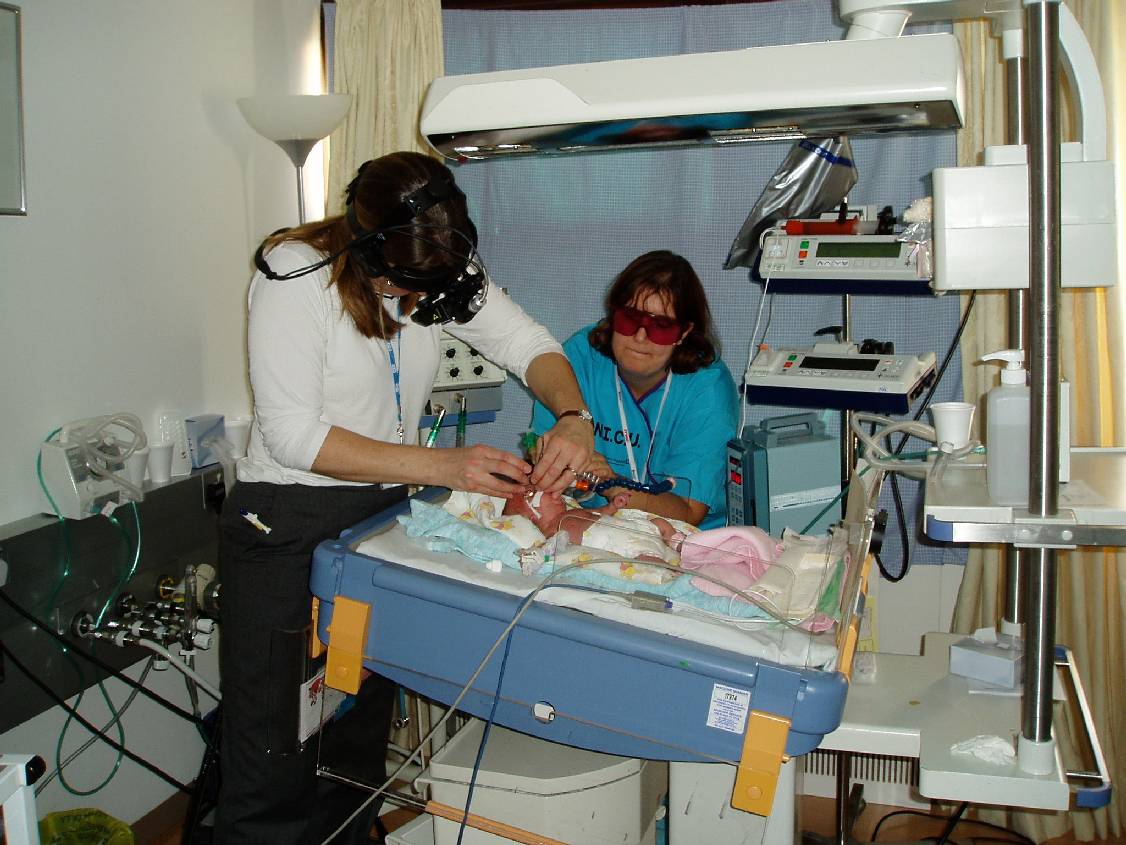 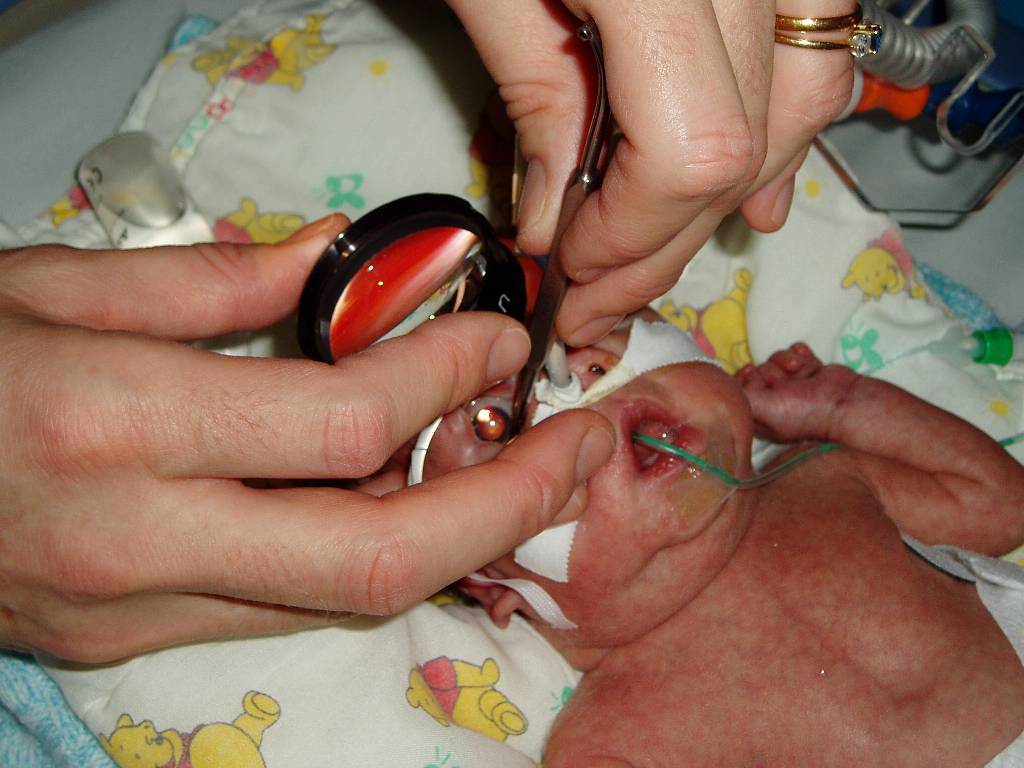 Retinal examination – indirect ophthalmoscopy
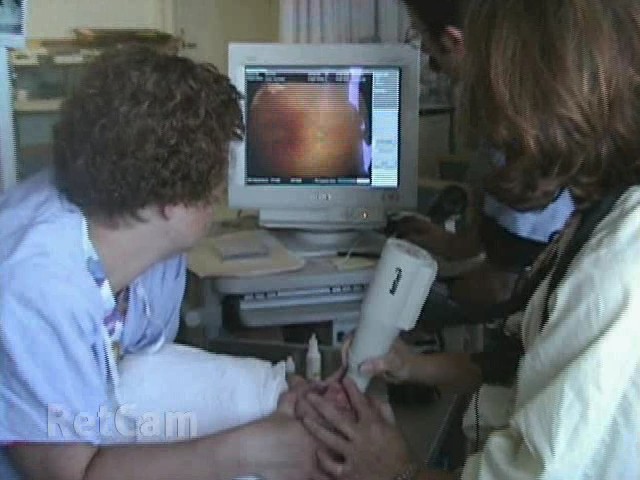 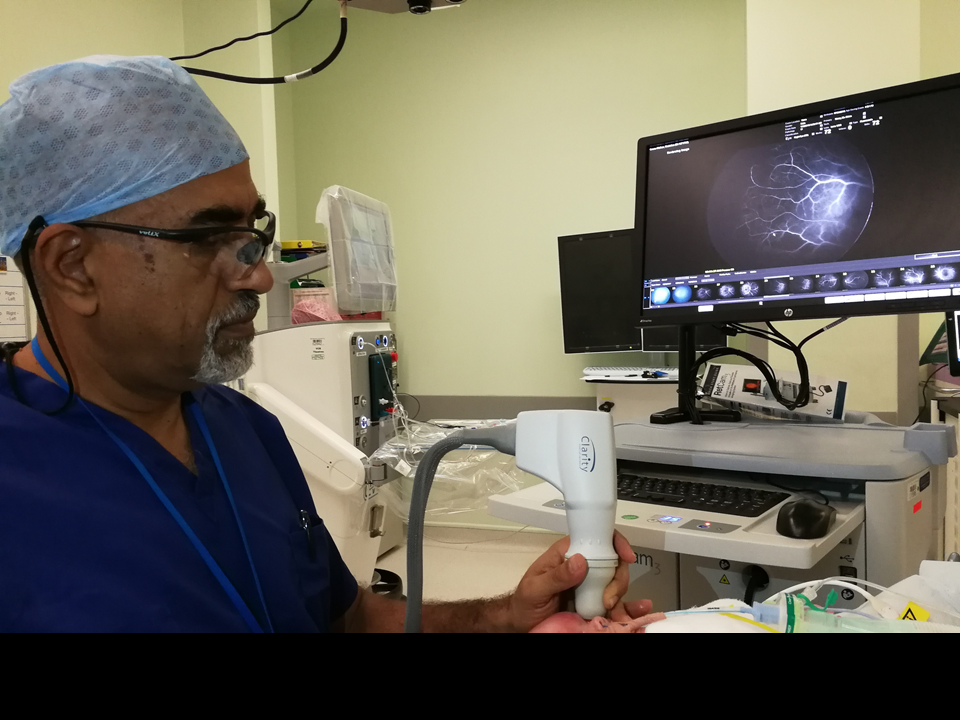 Retinal examination – Wide-angle digital retina camera  (130 degrees)
Screening timing
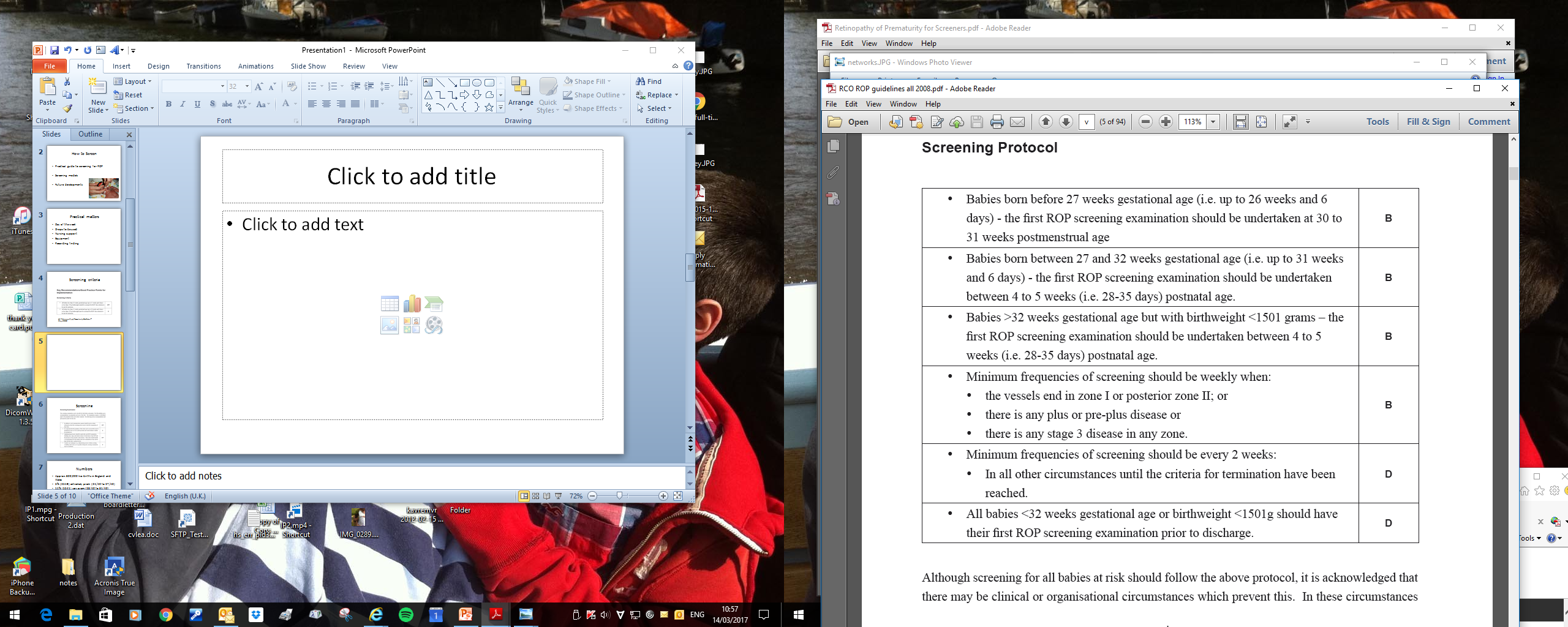 Documentation
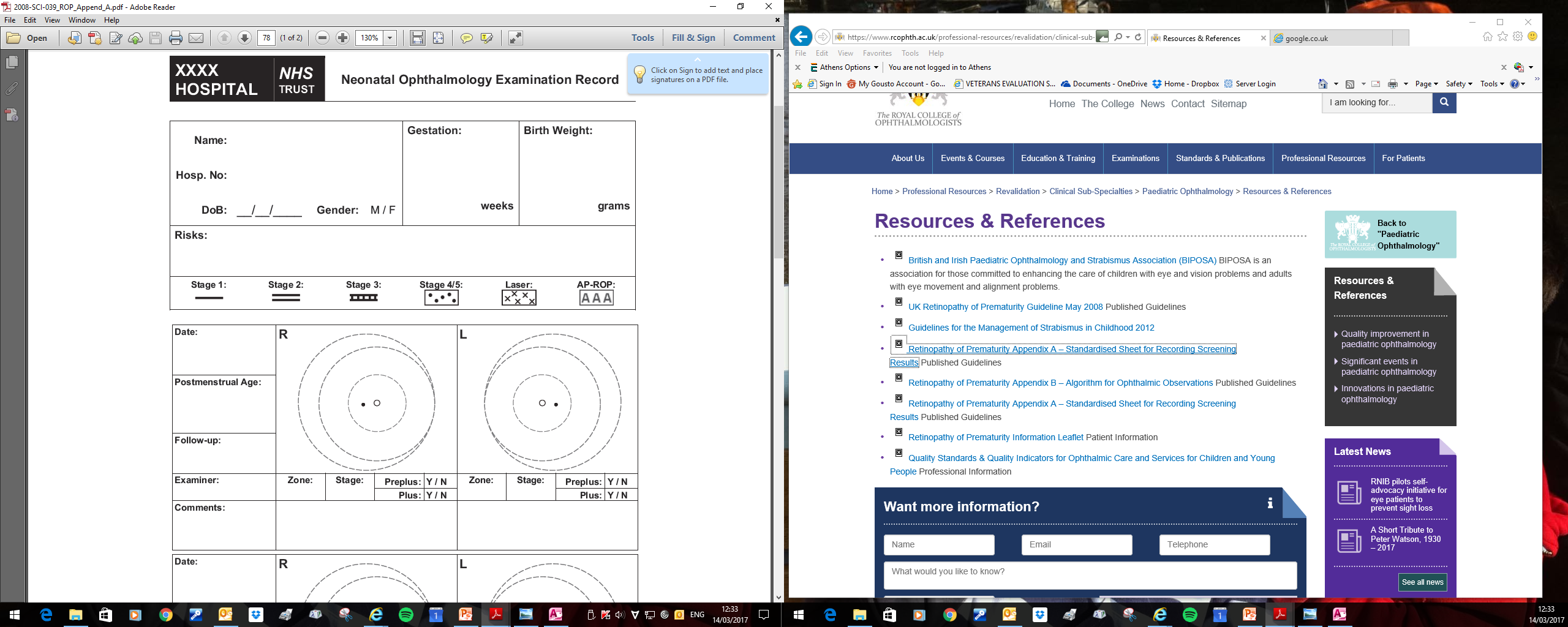 Paper based
Electronic
When to stop screening
Screening
When is referral warranted - rwROP?
If there is any evidence of ROP in Zone 1
If there is any evidence of stage 3 ROP
If there is plus disease at posterior pole
If there is poor pupil dilatation

NB: significant inter-observer difference in grading plus!
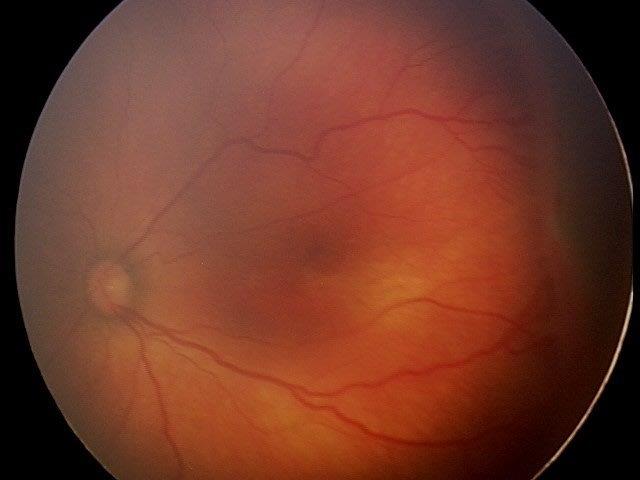 When is referral warranted?
If there is any evidence of ROP in Zone 1
If there is any evidence of stage 3 ROP
If there is plus disease at posterior pole
If there is poor pupil dilatation

NB: significant inter-observer difference in grading plus!
When is treatment warranted?
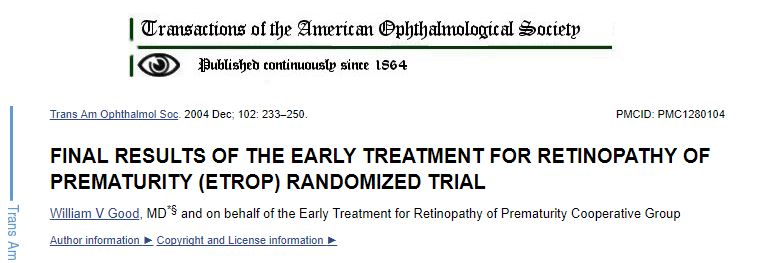 Guidelines for treatment
Type 2 ROP
Zone I, stage 1 or 2 without plus
Zone II, stage 3 without plus
Treat all Type 1 ROP :
Zone I, any stage of ROP with plus
Zone I stage 3 without plus
Zone II stage 3 with plus
Seriously consider treatment if
Zone II stage 2 with plus
Treat within 48 hours for APROP, other Type1 before 72 hours
Guidelines for treatment - twROP
Type 1 ROP :
Zone I, any stage of ROP with plus
Zone I stage 3 without plus
Zone II stage 3 with plus
Seriously consider treatment if
Zone II stage 2 with plus
Aggressive progressive ROP should be treated within 48 hours, other Type 1 disease 72 hours
ETROP Br J O 200690;11:1378-82
Outcomes from ETROP vs CryoROP
Treatment type 1 
Reduction in unfavourable VA outcome
19.8% to 14.3% p<0.005
Reduction in unfavourable structural outcome
15.6% to 9.1% p<0.001
Unfavourable structural outcome: RD, retinal fold across macula
Laser treatment
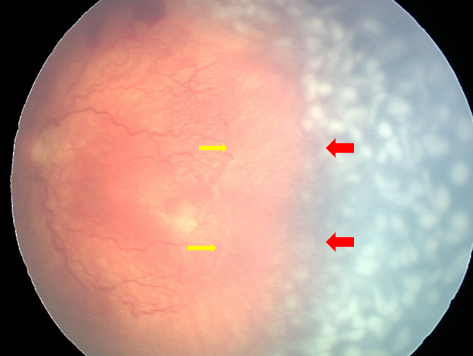 Use 810 (IR) IO diode laser
Apply spots 0.5-1 burn width apart
Moderate intensity burn
Treat entire avascular retina 360 degrees
Treat from ridge to ora serrata
Post laser topical steroids
Review 5-7 days
Laser treatmentrisks
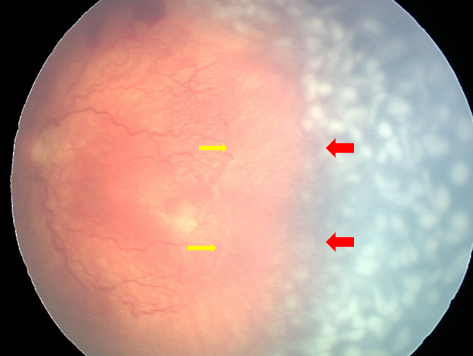 Inadvertent macular burn
Cataract
Choroidal effusion
Retinal / vitreous haemorrhage
Posterior synechiae
BEAT-ROP
Randomised control study laser vs Avastin for Stage 3+ ROP 
Does not require intubation for treatment
Recurrence rate in Zone 1 disease higher with laser (26% vs 6%)
Long term FU suggested less myopia
BUT
BEAT-ROP
BUT
Neuro-developmental risks
Prolonged FU required, proportion do not vascularise Zone III and require laser
Risk of endophthalmitis

? What agent
? what dose
? What volume
RCOphth guidelines for treatment
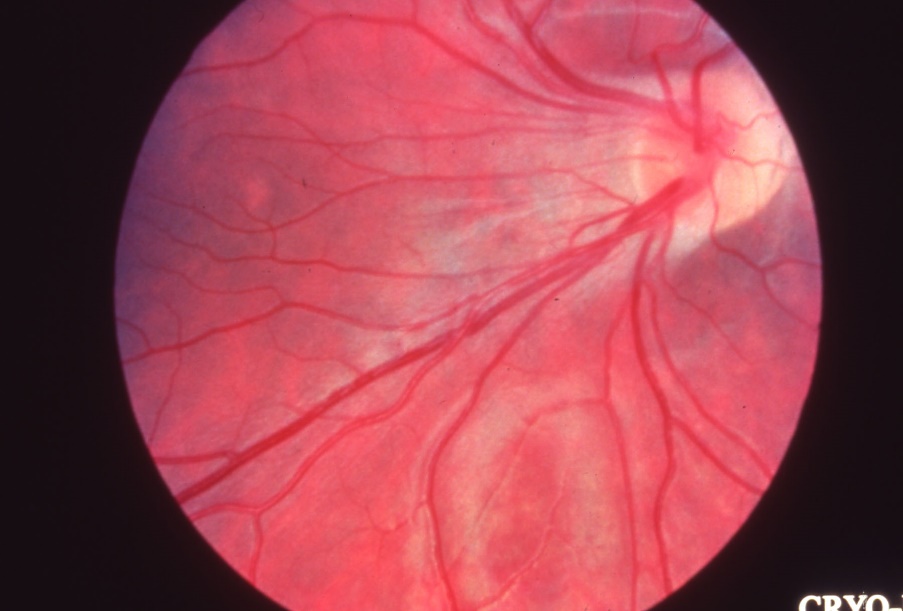 Fibrotic late phase of ROP
Due to vitreous fibroblast activation
Not mediated by VEGF
Vascular arcades straighten
Translucent vitreous opacity (condensation) overlying the ridge
Ridge elevation due to vitreous traction
Retinal detachment
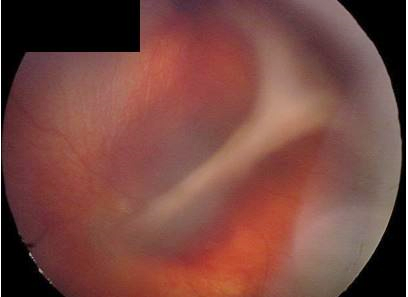 Future of ROP